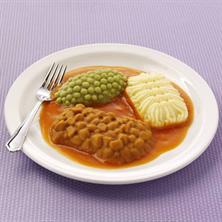 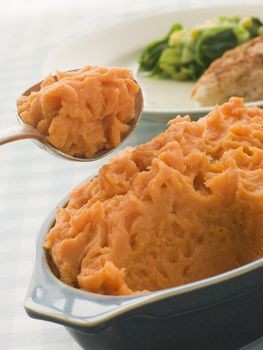 Výživa při dysfagii
Martina Gregorová, 2015
1
Co nás čeká?
Obecně o dietě
Techniky ke zlepšení tolerance diety
Tekutiny
Zahušťovací přípravky
National Dysphagia Diet
Dysfagická dieta u nás?
Nutriční podpora při dysfagii
Kazuistika
Proces nutriční péče
2
Obecně o dietě
3
Dysfagie + neadekvátní nutr. příjem 
		→ malnutrice + komplikace
Skutečný přístup k potravě často závisí na pomoci druhých 
		(Cílená asistence?)
Nejbezpečnější způsob podání výživy doporučí klinický logoped na základě vyšetření!
Zjištěný stupeň tolerov. konzistencí pravidelně přehodnocovat
Nutriční intervence vždy individuální!
4
Zaznamenávat množství přijaté stravy
Lépe menší porce jídla častěji (únava)
Zvážit sipping ve vhodné podobě
Dieta možná u lehké a středně těžké dysfagie (těžká často EV)
NT z povolených konzistencí (a případně EV) sestaví jídelníček zajišťující nutr. potřebu
Jídlo má být okamžik radosti – myslet na zážitek ze stolování i bezpečnost (dostatek času, klidu, příjemná teplota, bezpečné usazení, příjemná společnost, dohled)
5
Charakteristika
Úprava konzistence stravy a tekutin
Cíl: zlepšit bezpečnost, usnadnit příjem potravy
↓ riziko penetrace a aspirace
Usnadnění manipulace se soustem
Preferovat hladkou, pevnou texturu bez kousků, případně ztužené
→ často mixovaná strava + zahušťovací přípravky
		Takové jídlo nebývá často příliš vábné...
		Nutno zaměřit se na úpravu, barvu a chuť
6
Míra zpracování pokrmu
Dle závažnosti dysfagie a doporučení kl. logopeda
Těžká dysfagie (riziko aspirace): homogenní strava konzistence pudinku či pyré
Středně těžká: kašovitá, vlhká, měkká, mechanicky šetřící strava
Lehká: přechod k normální stravě, ale vyloučení tvrdých součástí
Zvážení textury, teploty a chuti
Lze podpořit snadnější polykání (stimulace)
Nutno vyzkoušet individuálně
Chladné / studené / ledové: dobře tolerovány
Sycené nápoje: také lépe snášeny
Kyselé / chuťově výrazné: podpora polyk. reflexu, sekrece tekutějších slin
Sladká chuť: sekrece hustějších slin
7
Šťávy a omáčky, vlhké pokrmy
Zvlhčením usnadňují polykání ostatních potravin, předcházejí drobení
Dobře snášené bývají i vlhké těstoviny, vaječné pokrmy, pokrmy „z jednoho hrnce“


Nevhodné:
Drobící se (rýže, sušenky - ↑ riziko dušení)
Nesourodé tekutiny s kousky stravy
Lepivé potraviny a pokrmy (suché brambory)
Houževnaté konzistence, tvrdé kousky
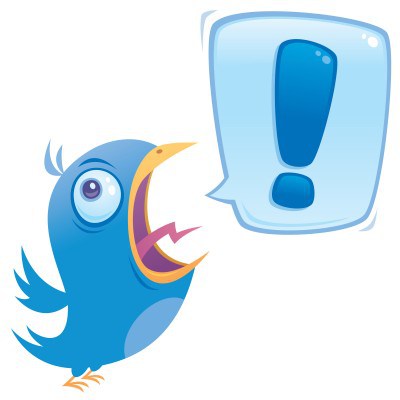 8
Přínos modifikovaných diet?
Diskutabilní, literatura je rozporuplná
Vysoce individuální snášenlivost diety
	Někdo ocení alespoň nějaký perorální příjem, jiného nevábná konzistence, úprava nebo fyzická náročnost stravování odradí a paradoxně sníží nutriční příjem.
V případě, že nelze dosáhnout adekvátní výživy dietou, zvážíme modifikovaný sipping, NGS nebo PEG
Dieta a nutriční podpora se navzájem nevylučují!
9
Techniky ke zlepšení tolerance
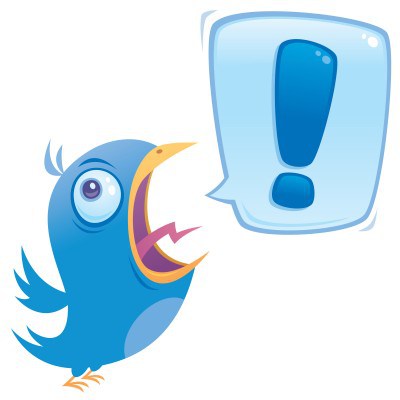 10
Mixovaná strava musí atraktivně vypadat, hezky vonět i dobře chutnat (podpora příjmu stravy) – lákavá úprava
Respektovat preference jednotlivce
Přiměřená velikost porce – velká může odradit; raději malé porce častěji
Aroma – podpořit aromatickými potravinami (česnek, paprika, cibule, skořice, bylinky)
Řádně ochutit a okořenit 
	(jedinci s dysfagií často horší vnímání chuti)
Vrstvení, mísení, estetické kombinace na talíři (lasagne, mrkev+hrášek...)
11
Ozdobné tvary z kaší pomocí dortové zdobičky (např. simulace špaget z mixovaných těstovin, hvězdičky, „pusinky“)
Použití formiček a modelování (Dodá rozmixovaným pokrmům a zahušť. tekutinám tvary)
K vytvoření potřebné konzistence použít zahušťovadla (nebo běžně dostupné želírující přípr. na výrobu aspiků a želatin, pokud nelze jinak)
Pokrmy ředit na řídkou kaši tekutinami, které se s pokrmem chuťově snáší (Např. ovocný koláč rozředit šťávou, servírovat s jablečným pyré, sušenky rozmáčet mlékem, maso šťávou)
12
Omáčky, šťávy a sirupy ve stlačitelných lahvičkách – kresby, zdobení
Vyhrát si s barvami

Lákavá úprava zvyšuje pravděpodobnost lepšího přijetí stravy!
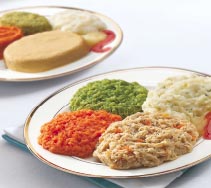 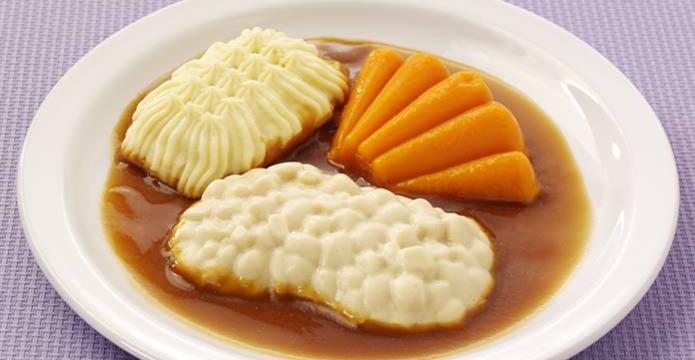 13
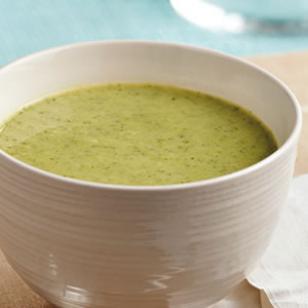 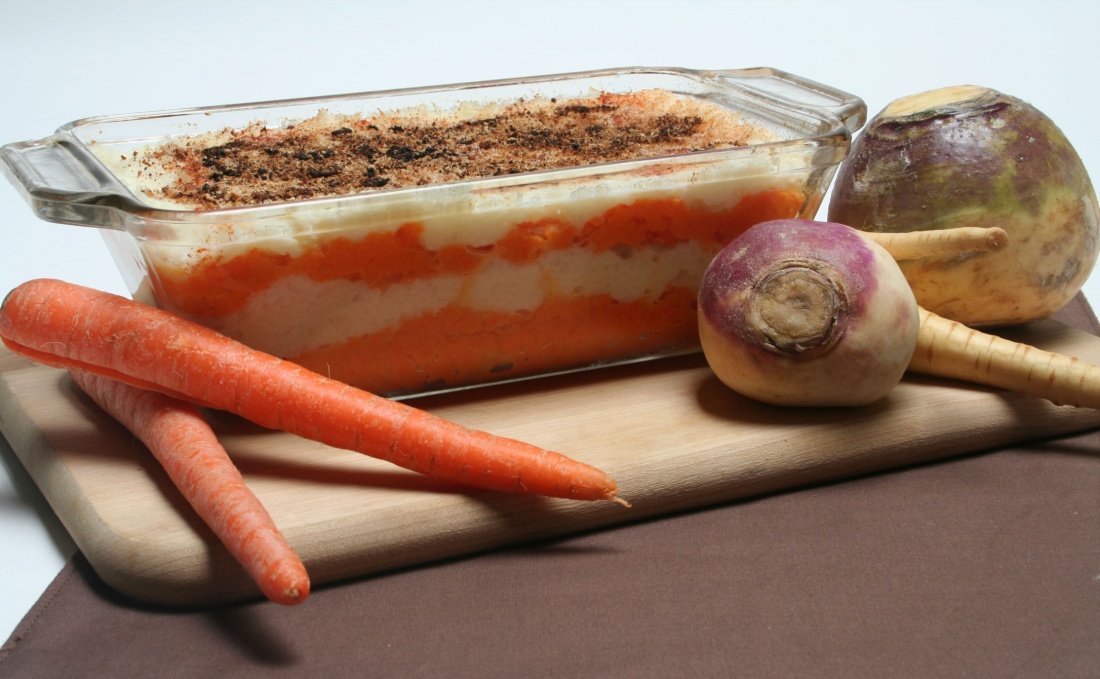 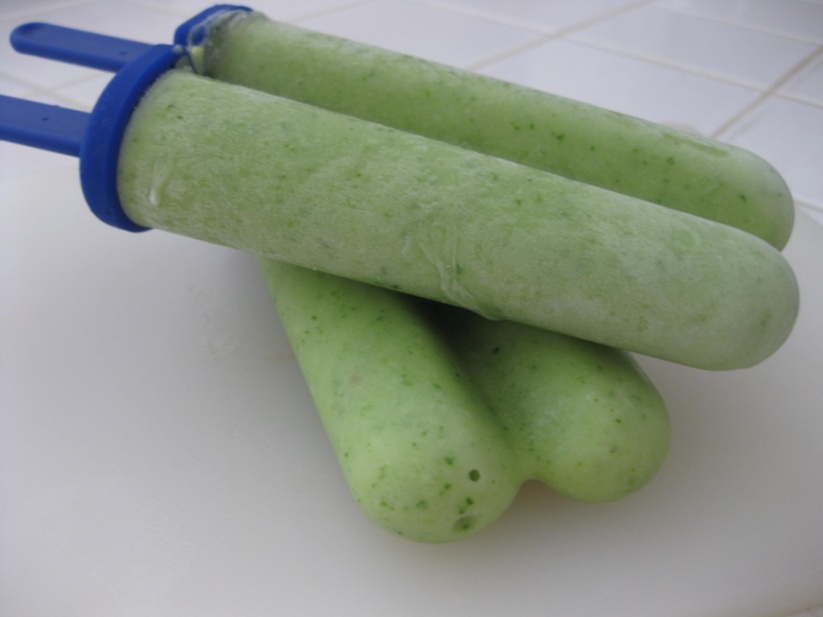 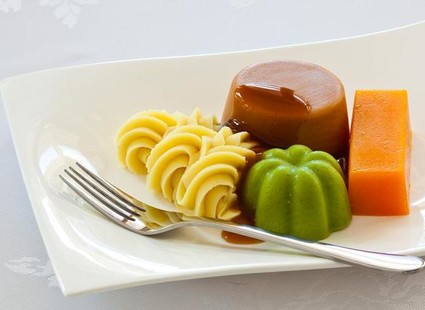 14
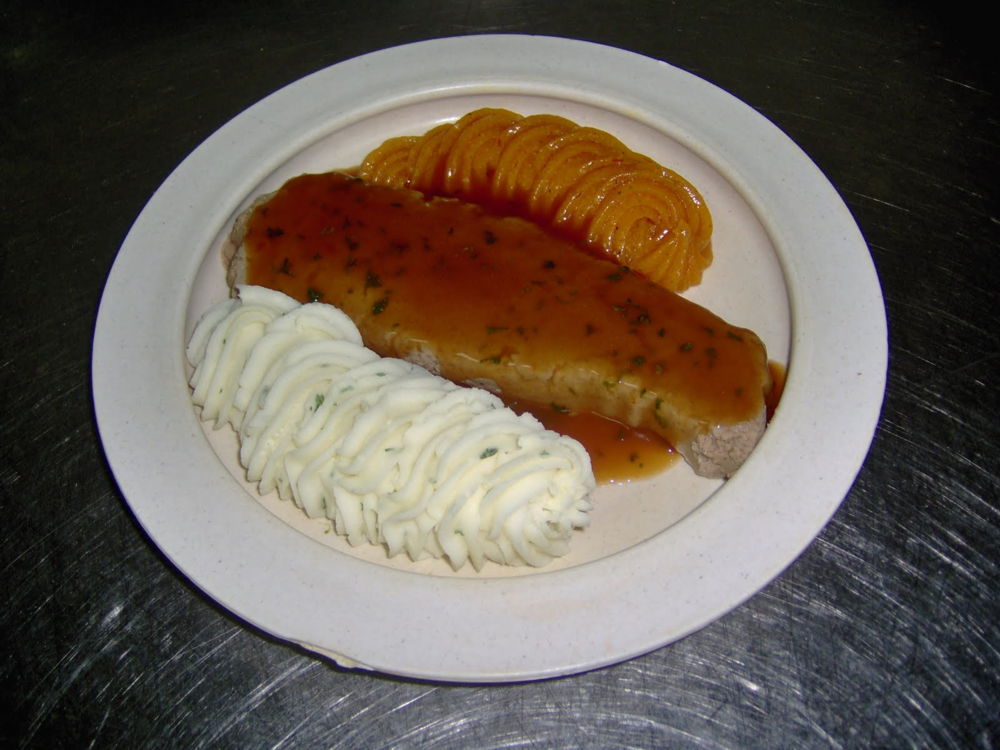 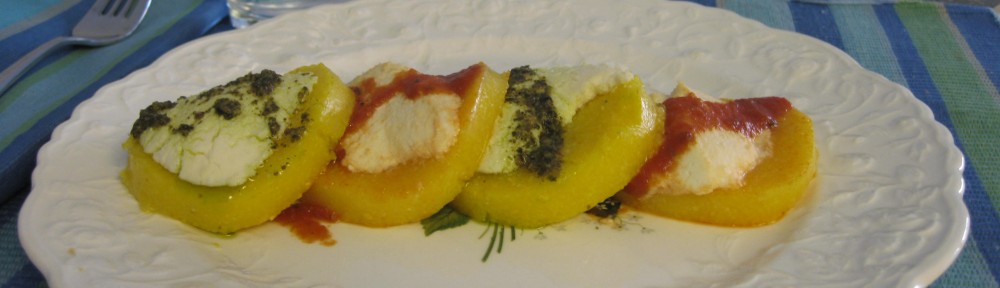 15
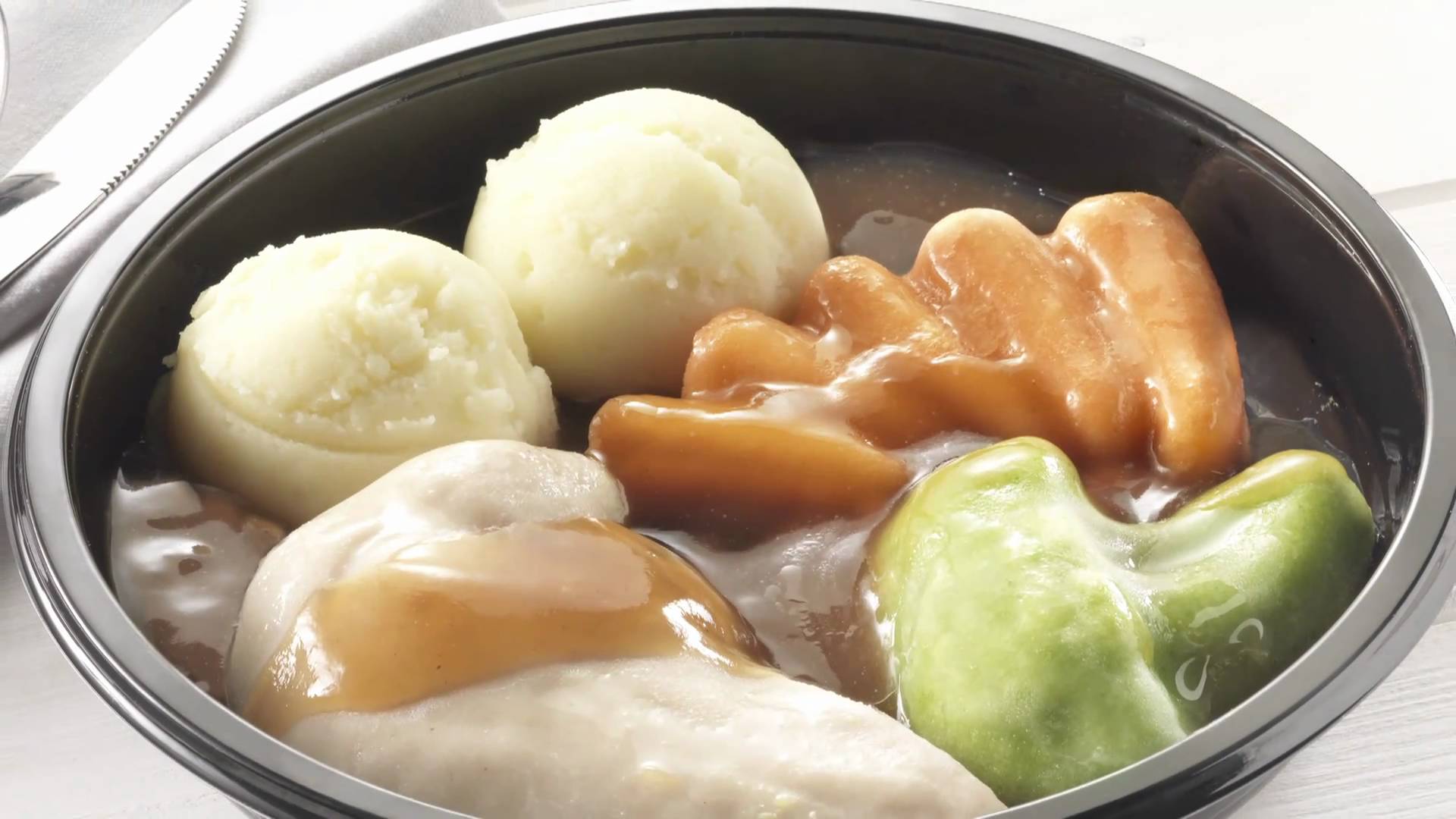 16
Tekutiny
17
Při dysfagii vysoké riziko dehydratace
Závažný problém u seniorů

Dle konzistence standardně rozlišujeme:
Řídké (čiré) tekutiny
T. hustoty sirupu / nektaru
T. medové konzistence
T. v podobě pudinku / krému / gelu (lžící)

Řídké tekutiny (voda, džus, káva... ) jsou nejvíce náročné na koordinaci polykání a kontrolu sousta – nebezpečí aspirace!
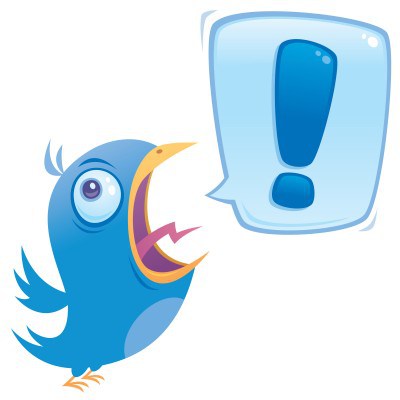 18
Pokud problém s čirými t. – příjem se hradí zahuštěnými.
Zahuštěné t. orofaryngem procházejí lépe, ale často mají pozměněnou chuť a nevábnou konzistenci
mohou být hůře tolerovány a paradoxně zvyšovat riziko dehydratace 
silnou nechuť vzbuzuje zejména konzistence medu
Frazier Water Protokol
Pravidla umožňující příjem čisté vody i u pacientů, jejichž stav jinak vyžaduje příjem zahuštěných tekutin
Aspirace čisté vody jen malé riziko 
Důraz na hygienu DÚ!!!
19
Tekutiny lze hradit i džusy, ovocem, mlékem (vše v patřičné konzistenci), danou konzistenci lze omezeně i zamrazit, v ústech povolí.

Mléko je specifická potravina
Někteří lidé tvrdí, že vyvolává nadměrnou produkci hlenu, ale neprokázáno
Než vyřazovat, raději „zapíjet“ něčím jiným

Zmrzliny klamou – jedná se zpravidla o čiré nebo sirupové tekutiny

Konzistenci si nechat od logopeda předvést (předejde se nedorozuměním)
20
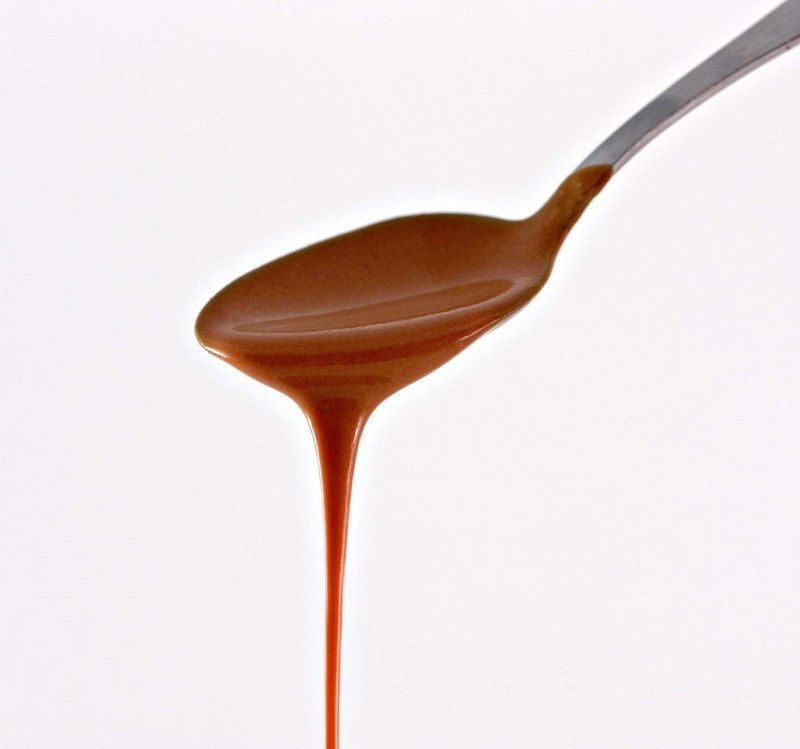 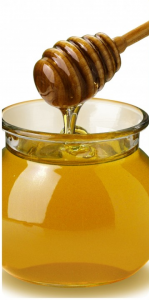 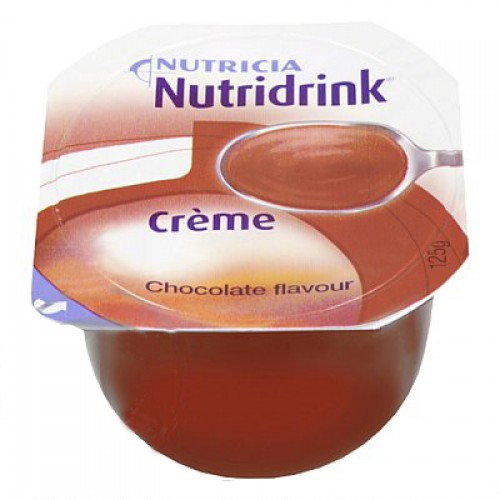 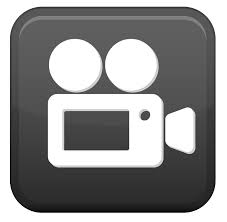 http://www.youtube.com/watch?v=e4RA2CJ6czU
21
Zahušťovací přípravky
22
Instantní zahušťovadla: regulace množství → konzistence
Zahuštění nápojů, polévek, kaší...

Přípravek na bázi škrobu nebo želatiny
Škrobové: 
	Bobtnání, riziko nechtěného tuhnutí s časem
	Vliv teploty na stabilitu (po zchlazení řídne)
Želatinové: 
	Vytváří 3D síť, v ní zadržují tekutinu
	Potřeba řádně promíchat/protřepat, aby homogenní
	V čase stabilnější
23
Faktory ovlivňující výsledek
Typ přípravku
Čas
Teplota
Použitá tekutina
Pomerančový džus se zahustí jinak než H2O
Škroby více náchylné k chemické interakci než želatiny
Obsah dužiny – přirozeně tužší výsledek	
Příprava
Nejasné pokyny na etiketách
Rozdílné představy
24
Ideální přípravek
Bez chuti a zápachu
Použití za studena i za tepla
Konzistence má být stálá a nemá tvořit hrudky

Zahuštění sippingu 
200ml sippingu + 50 ml vody, dále dle návodu

Domácí zahušťování
		jemné bramborové vločky, dětské krupice a kaše, strouhanka, sušené mléko, kukuřičný škrob, rozmixované ovoce a zelenina, strouhaný tvrdý sýr, rozmíchaný tvaroh, želatina
25
V ČR potraviny pro zvl. lékařské účely 	Nutilis (Nutricia)
		Resource ThickenUp (Nestlé)
		Nutridrink Creme (Nutricia)
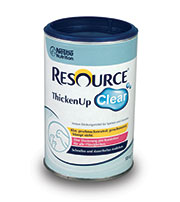 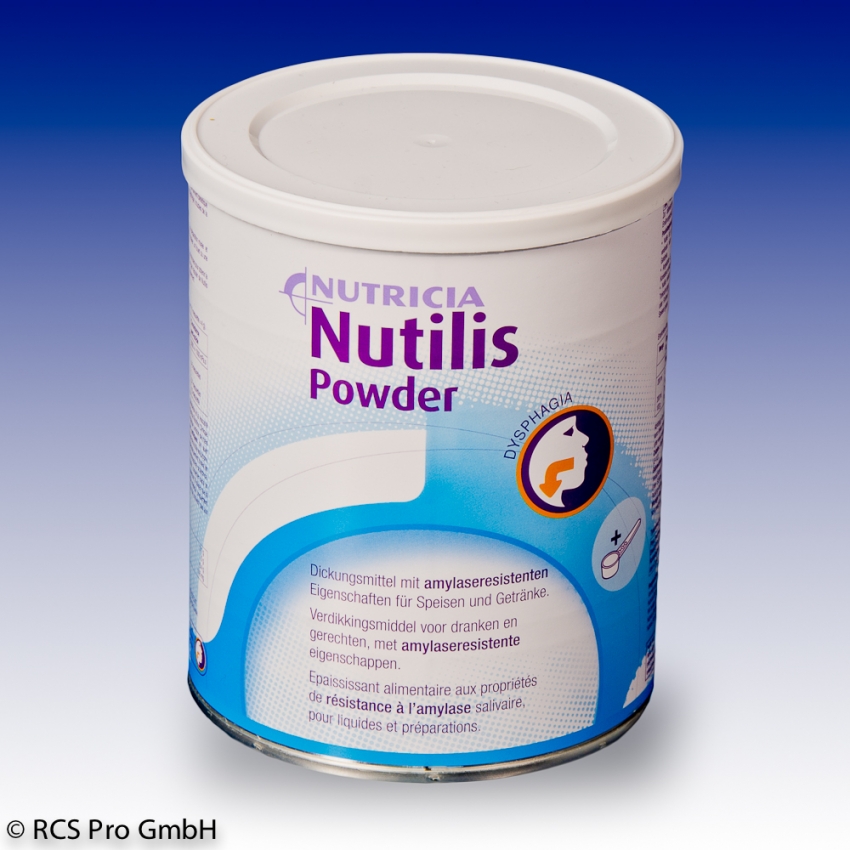 26
National Dysphagia diet (NDD)
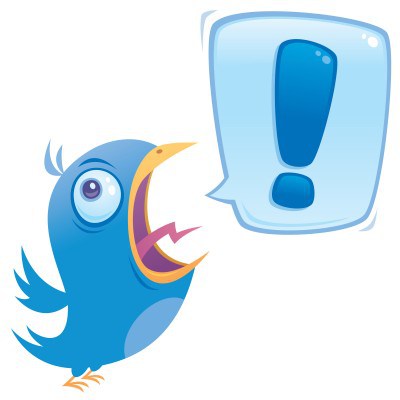 27
Komplexní sjednocená strategie v USA
Standardní definice pokrmů a tekutin i úrovně nutriční intervence diety při dysfagii
Academy of Nutrition and Dietetics (dřívější American Dietetic Association, ADA)
Objektivně konzistence tekutin 
4 stupně úpravy pevné stravy – viz papír!
Stupeň 1: kašovitá dieta
Stupeň 2: mechanicky upravená dieta
Stupeň 3: rozšířená dieta
(Stupeň 4: běžná dieta, bez omezení)
Celosvětový vzor a inspirace, mají i své receptury
28
Dysfagická dieta u nás?
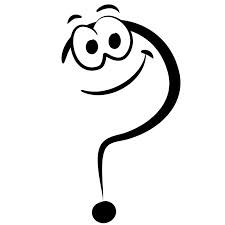 29
V současnosti dysfagickou dietu v nemocnicích standardně zastupují diety č. 0 (tekutá), 1 (kašovitá šetřící), 14 (výběrová) a úprava masa mletím

Č. 0 a 1: Šetřící úprava po všech stránkách, optimální pro dysfagii s povolenou konzistencí tekutou a kašovitou – ale zbytečná omezení pestrosti, může podporovat anorexii

Č. 0 je neplnohodnotná – nevhodná pro dlouhodobé stravování
30
Č. 0 a 1 je pro pacienty s mírnou poruchou polykání a pro geriatrické pacienty obecně zbytečně omezující

Úprava základní diety pouhým mletím masa nevyřeší problematiku jiných tvrdých obtížně pokousatelných a hůře polykatelných součástí 
	(např. oříšky v základní dietě, semínka)

Dieta výběrová, individuální (č.14) – pro pacienta optimální, ale náročná po personální a ekonomické stránce 
	(v praxi málo využívána)
31
Řešení - GERIATRICKÁ D.?
Suroviny základní diety, pouze vyloučení tvrdých, tepelně neupravitelných součástí
Výrazněji kořeněná pro podporu chuti k jídlu 
Úprava do měkka, využití vlhkých pokrmů (omáček a šťáv) pro snadnější polykání
Použitelná obecně pro geriatrické pacienty, ale i pacienty s lehkou dysfagií 
Po úpravě (mletí, kaše) použitelná dlouhodobě i u středně těžké dysfagie (těžká dysfagie kvůli riziku aspirace prakticky vždy EV)
32
Nutriční podpora při dysfagii
33
Dysfagie – obvykle neschopen přijmout dostatek stravy per os
Obnova plného příjmu je cílem terapie

	Zajištění dostatečné výživy a hydratace i za cenu ztráty výživy ústy!

Rozhodnutí o způsobu výživy pacienta -řada faktorů (anamnéza, nutriční stav, základní onemocnění a jeho prognóza, forma dysfagie, chování a spolupráce pacienta, jeho preference, cena a dostupnost umělé výživy)
34
Je nepřijatelné zahájit sondovou výživu pouze za účelem usnadnění péče nebo ušetření času!
	Perorální nutriční terapie je obvykle obtížná, časově náročná a náročná i pro pacienta, ale dokáže podpořit rehabilitaci po stránce fyzické i psychické.

Fortifikace stravy 
	(modulová dietetika – Protifar, Fantomalt apod.)

Perorální nutriční doplňky (sipping)
35
Při vyloučení nebo nedostatečném perorálním příjmu zajistit výživu formou enterální výživy (EV) nebo parenterální výživy
Dysfagie – indikace EV sama o sobě
U pacientů se závažnou neurologickou dysfagií zavést co nejdříve!
Přechod z plné EV zpět na perorální příjem může být stresující a únavný 
		(pacient se znovu učí jíst)
Podpůrná EV umožní soustředit se 
	na rehabilitaci polykání bez stresu 
	a hladovění!
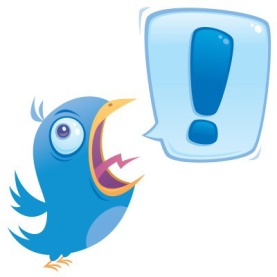 36
kazuistika
37
Praktická část – Cíl, metody
Cíl: 
- Popsat vliv dysfagie a její terapie na příjem stravy
- Zhodnotit nutriční stav pacienta a jeho výživové zvyklosti
Navrhnout  případnou změnu či úpravu nutričního režimu

Metody:
- Rozhovor, dokumentace
- Jídelní záznam (5 dnů) – odhad, upřesnění
- Výpočet na programu Alimenta 4.3E a ze složení přípravku Nutrison Standard (online)
- Výpočet ( HB rovnice, ideální hm. 78 kg, FA 1,3 )
- B:1,2 g/kg, T: 30% CEP, S: zbytek (51 % CEP)
Srovnání skutečného příjmu živin a doporučeného lékařem
38
Praktická část – Kazuistika
Pan L., 72 let
21. 6. -13. 7. 2012 (3 týdny) hospitalizován ve FN Brno pro ischemický kmenový iktus s dysfagií
Vedlejší dg.: 
	Chron. selhání srdce (NYHA I-II) stab., hraniční cholesterol, ateromatóza precereb. tepen, komp. art. hypertenze, nikotinismus, kardiostimulátor
Alergie: pravděpodobně pyl/prach
Abusus: alkohol 1 pivo /d., dříve kuřák (8-20 cig./d.)
RA: otec †73 let (opakované CMP), matka † 78 let (zápal plic), dcera schizofrenie, syn silný alergik
PSA: Důchodce, dříve technik radiokomunikací, VŠ
39
Během hospitalizace: 
Zavedena NGS
Cílené vyšetření klinickým logopedem: doporučen PEG (nic per os); nastaven plán logopedické terapie
Zaveden PEG
Skiaskopie polykacího aktu, kašlací reflex přítomný
Z nemocnice propuštěn přes nutriční ambulanci – Nutrison Standard, 2000 kcal/d + 500 ml tekutin a více
Laboratorní hodnoty 13. 7. 2012:
40
Červenec 2012 (týden po ukončení hospitalizace): 
Hospitalizován na geriatrické klinice pro celkové vyčerpání organismu - odmítání PEGu
Podávána základní dieta (3), ačkoliv PEG a dysfagie
Výrazný úbytek hmotnosti

Srpen 2012:
Kontrolní vyšetření klin. logopedem, mírné zlepšení, ale stále dysfagie těžkého stupně
Nutriční ambulance: zjištěn váhový úbytek, pacient si řídí výživu sám; v dalších měsících spolupráce
41
Listopad 2012:
FEES vyšetření polykání: za určitých podmínek (kompenzační manévry) povolen perorální příjem stravy - pacient může polykat vodu, ostatní tekutiny lehce zahuštěné, stravu kašovitou
Dle klinického logopeda eventuelně možný převod části výživy ve prospěch p.o. příjmu

Duben 2013:
Polykání je za použití manévrů bezpečné
Lékař nutriční ambulance nadále trvá na přísném zákazu příjmu per os
2000 ml Nutrison Standard / den, pacient nedodržuje
42
Laboratorní hodnoty březen 2013:




Antropometrická vyšetření:
Výška 176 cm, SOP 24,5 cm, OP 93 cm
Akt. hmotnost 63 kg (BMI 20,3  kg/m2)
Ideální hm. vypočtená - min 78 kg

Obvyklá hm. před příhodou: 83 kg (BMI 26,8 kg/m2)	
Hmotnost po 1. hospitalizaci: 66 kg! (BMI 21,3 kg/m2)
Hmotnost po 2. hospitalizaci: 58 kg! (BMI 18,7 kg/m2)
	
	od té doby stabilní nárůst hmotnosti, v poslední době stagnace s kolísáním 1 kg
43
Stravovací zvyklosti:
Silná touha po p.o. příjmu - nedodržuje stanovený režim, není k lékaři NA upřímný (obavy)
Experimentuje i s potravinami nevhodnými pro jeho zdravotní stav (chleba, čipsy)
Aktivně dodržuje pitný režim, zapíjení pomáhá
Polykání podporuje kyselá chuť, pokrmy studené, pokrmy mleté a kašovité konzistence
Mléčné výrobky se mu hůře polykají
Polyká s pomocí manévrů
Aktivně se snaží přibírat – jí čipsy a krekry
Představa, že přibírá hm. po domácím vývaru
Vědomě se věnuje pohybu ( 2-3x 20-30 min /d.)
44
Srovnání příjmu energie a vybraných živin pana L. 
(Získané hodnoty)
45
Srovnání příjmu energie a vybraných živin pana L. 
(Získané hodnoty v % )
46
Nutriční diagnóza:
Protein-energ. malnutrice - marasmus, podváha
Energetická bilance vyrovnaná (i přes ↑ E příjem)
Zvýšený příjem jednoduchých sacharidů a tuků
Nedostatečný příjem bílkovin, vlákniny, vit. D, fluoru
Zvýšený příjem sodíku
Nedodržování lékařem stanoveného režimu příjmu EV

Nutriční cíle:
Zvýšit tělesnou hmotnost a podíl aktivní těl. hmoty
Zvýšit příjem bílkovin a vlákniny
Snížit příjem jednoduchých sacharidů a soli
Zvýšit podíl EV na příjmu živin
47
Nutriční intervence:
Poučen o významu dodržování režimu EV
Při případném p.o. příjmu dále využívat mixovanou stravu za použití polykacích manévrů (bezpečnost)
Poučen o nevhodnosti příjmu některých potravin (čipsy)
Doporučení pomazánek na bázi čerstvých sýrů, měkkých tvarohů, kvalitních rostlinných margarinů
Dezerty, jejichž součástí je pudink, jogurty, zakysaná smetana, rozmixované měkké ovoce
Polévky zeleninové a luštěninové, do měkka uvařené a rozmixované
Možnost obohacení přípravkem Protifar
48
Proces nutriční péče
49
Sběr údajů
Cíleně pátráme po známkách dysfagie, přímých i nepřímých, zvláště u rizikových pacientů (jakékoliv možné příznaky zejména u diagnóz, kde je dysfagie teoreticky možná, pozor na skryté příznaky)
Dokumentace, rozhovor – cílené dotazy i na okolnosti příjmu stravy a zdánlivě nesouvisející známky dysfagie, nenechat se ukolébat bagatelizací příznaků, příbuzní
50
Zhodnocení charakteru dysfagie
Popište jakékoliv obtíže spojené s polykáním, které se u vás vyskytují
Je polykání obtížnější u pevných nebo tekutých soust?
Jak dlouho tyto potíže máte?
Provází obtíže s polykáním i pálení žáhy?
Je polykání bolestivé?
Cítíte bolest na prsou?
Máte po polknutí pocit váznutí sousta?
Dusíte se, dávíte se nebo kašlete po polykání? Musíte si odkašlat?
Jste citlivý na teplotu pokrmu (zejména studené jídlo a nápoje)?
Objevil se u vás úbytek hmotnosti?
...
51
Nutriční diagnóza (PES)
Potíže při polykání způsobené progresí Parkinsonovy choroby jak vyplývá z úbytku hmotnosti, pocitu váznutí pevných soust a dušení po příjmu tekutin.
Nedostatečný příjem tekutin způsobený dysfagií po radioterapii nádorového onemocnění jak vyplývá z laboratorních hodnot urey, denní diurézy a sníženého kožního turgoru.
Potíže při kousání způsobené nevhodnou zubní protézou jak vyplývá z rozhovoru s pacientem a sníženého příjmu stravy v jídelním záznamu.
Potíže se samostatným přijímáním stravy způsobené ochrnutím po CMP jak vyplývá z klinického vyšetření pacienta.
...
52
Intervence
Poučení o přípravě modifikované stravy a plánování jídla ke zvýšení příjmu
Doporučit vyšetření polykání k rozpoznání vhodné textury stravy a tekutin
Konzultovat možnost polohování po jídle tak, aby došlo ke zvýšení polohy a usnadnění polykání
Vést pravidelný záznam stravy a tekutin
...
53
Monitoring a evaluace
Zvýšení příjmu stravy
Méně stížností na obtížné polykání
Zastavení úbytku hmotnosti
Vymizení kašle po polykání
Zlepšení laboratorních markerů výživy
...
54
Děkuji za pozornost.
55
Literatura
GREGOROVÁ, Martina. Výživa geriatrického pacienta při dysfagii [online]. 2013 [cit. 2015-03-04]. Bakalářská práce. Masarykova univerzita, Lékařská fakulta. Vedoucí práce Petra Hýsková. Dostupné z: <http://is.muni.cz/th/381458/lf_b/>. 
http://www.edukafarm.cz/data/soubory/casopisy/17/18_dietetika.pdf
ESCOTT-STUMP, Sylvia. Nutrition and diagnosis-related care. 7th ed. Philadelphia: Wolters Kluwer Health/Lippincott Williams & Wilkins, c2012, xx, 1020 s. ISBN 9781608310173
56